THE VAGINAL MICROBIOME (VMB)
IN HEALTH AND DISEASE

Eubiosis vs Dysbiosis
[Speaker Notes: Il microbiota vaginale
Drug metabolism
Functions of vmb
Microbiota transpantation]
THE VAGINAL COMMUNITY STATE  TYPES (CSTs) or VAGITYPES
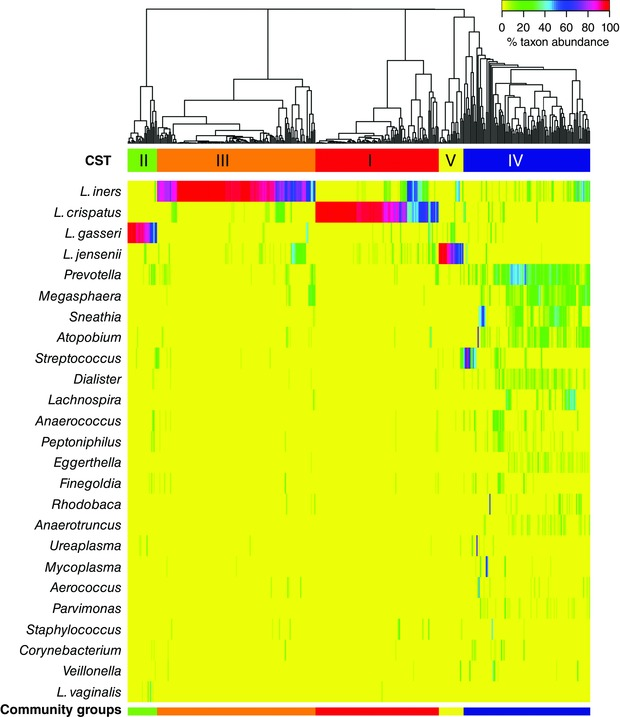 CST IV-A:
modest proportions of  Lactobacillus spp., together with low proportions of various species of strictly anaerobic bacteria such as Anaerococcus, Corynebacterium,
Finegoldia,
or Streptococcus. 

CST IV-B:
higher proportions of the genus Atopobium, in addition to Prevotella, Parvimonas, Sneathia, Gardnerella, Mobiluncus, or Peptoniphilus and several other taxa.
DOI: 10.1113/JP271694
[Speaker Notes: A e B
Il primo è caratterizzato da una notevole riduzione di Lattobacilli che, in proporzioni modeste, sono ancora presenti insieme a basse quantità di varie specie di batteri strettamente anaerobici come Anaerococcus, Corynebacterium, Finegoldia o Streptococcus. Al contrario, nel IV-b I LATTOBACILLI SONO QUASI DEL TUTTO Assenti ed a predominare è il genere Atopobium, oltre a Prevotella, Parvimonas, Sneathia, Gardnerella, Mobiluncus o Peptoniphilus e numerosi altri taxa. 
Il CST IV normalemtne è quelo hce si osserva in condizioni si disbiosi.
In euebiosi, i MO predominatni sono LCT spp. che possono coesistere con altri MO. E’ importnate sottolineare come nell’arco della propria vita e in base al ciclo mestreuale, i VMB può subire delle variazioni.]
The frequency of  CSTs in different ethnic backgrounds
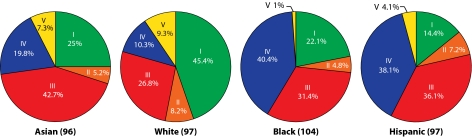 doi/10.1073/pnas.1002611107
Factors that modify the vaginal microbiota
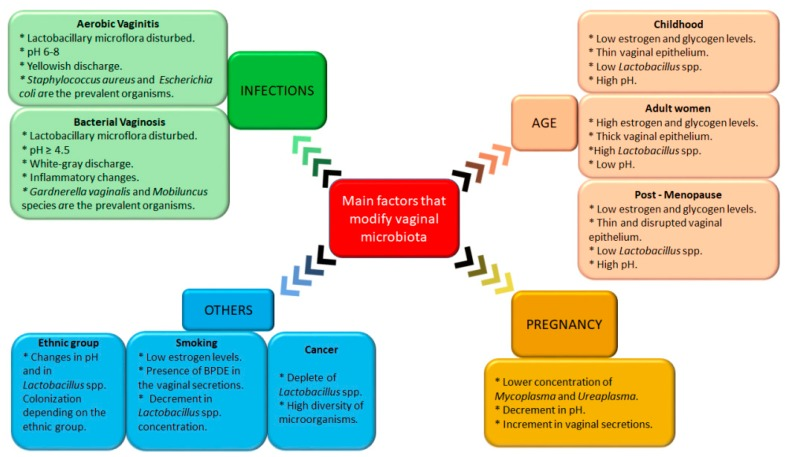 doi:10.3390/pharmaceutics11050217
Factors that modify the vaginal microbiota:
age
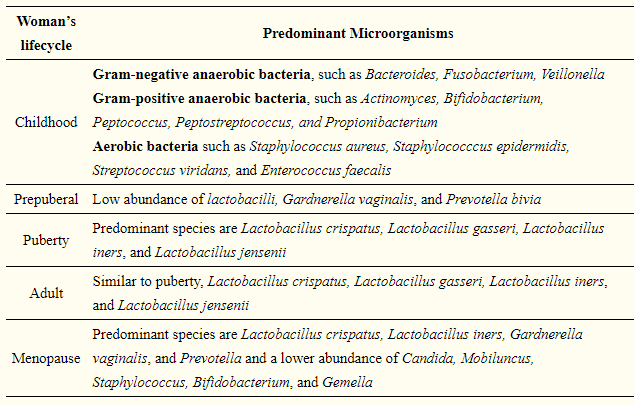 doi:10.3390/pharmaceutics11050217
doi: 10.1186/2049-2618-2-4
Factors that modify the vaginal microbiota:
pregnancy
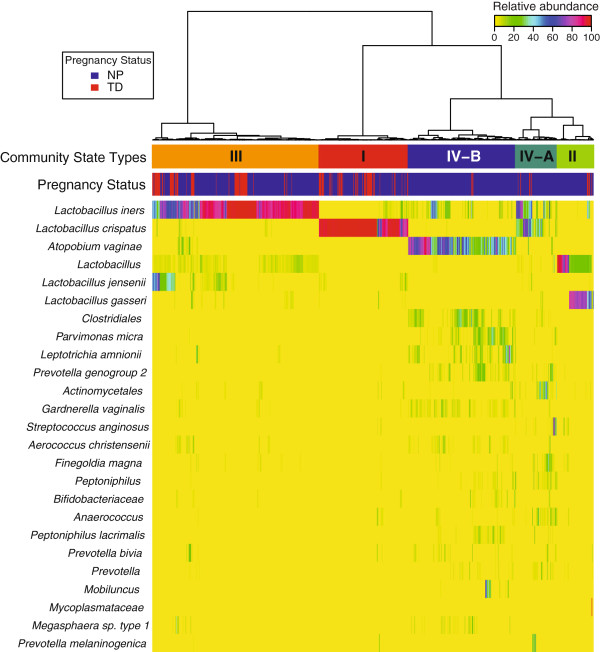 Not pregnant
Term Delivery
Factors that modify the vaginal microbiota:
pregnancy
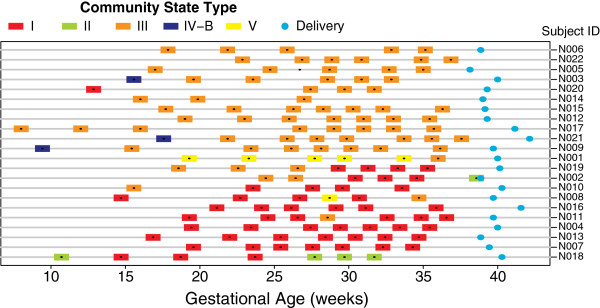 doi: 10.1186/2049-2618-2-4
Factors that modify the vaginal microbiota:
bacterial vaginosis (BV)
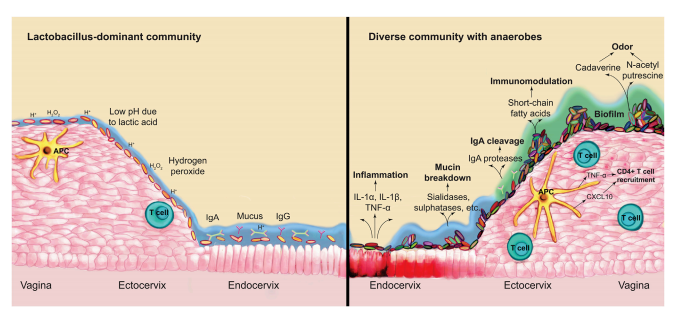 BV= Bacterial vaginosis (BV) can described as a disturbance in the vaginal microbiome in which the Lactobacilli are replaced by an overgrowth of vaginal commensal organisms. It may be transient or become persistent.
doi: 10.1016/j.chom.2018.01.013
Factors that modify the vaginal microbiota:
aerobic vaginitis (AV)
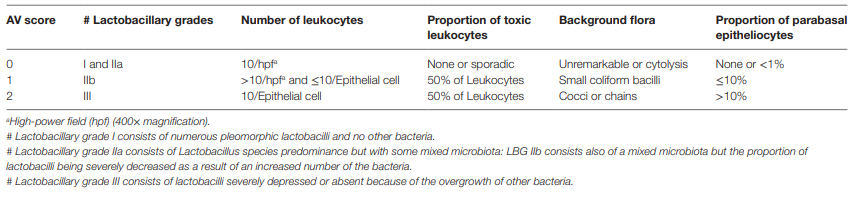 doi:10.1016/j.resmic.2017.04.004
BV vs AV
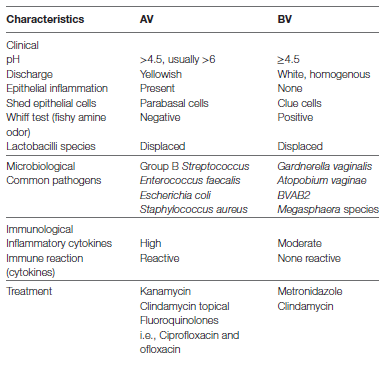 doi: 10.3389/fpubh.2018.00078
Factors that modify the vaginal microbiota:
other factors
Smoking
	smokers show decreased amount of Lactobacilli spp. and
	increased amount of benzo[a]pyrene diol epoxide (BPDE)
	in vaginal secretions.
Presence of cervical cancer
Factors that modify the vaginal microbiota:
cervical cancer
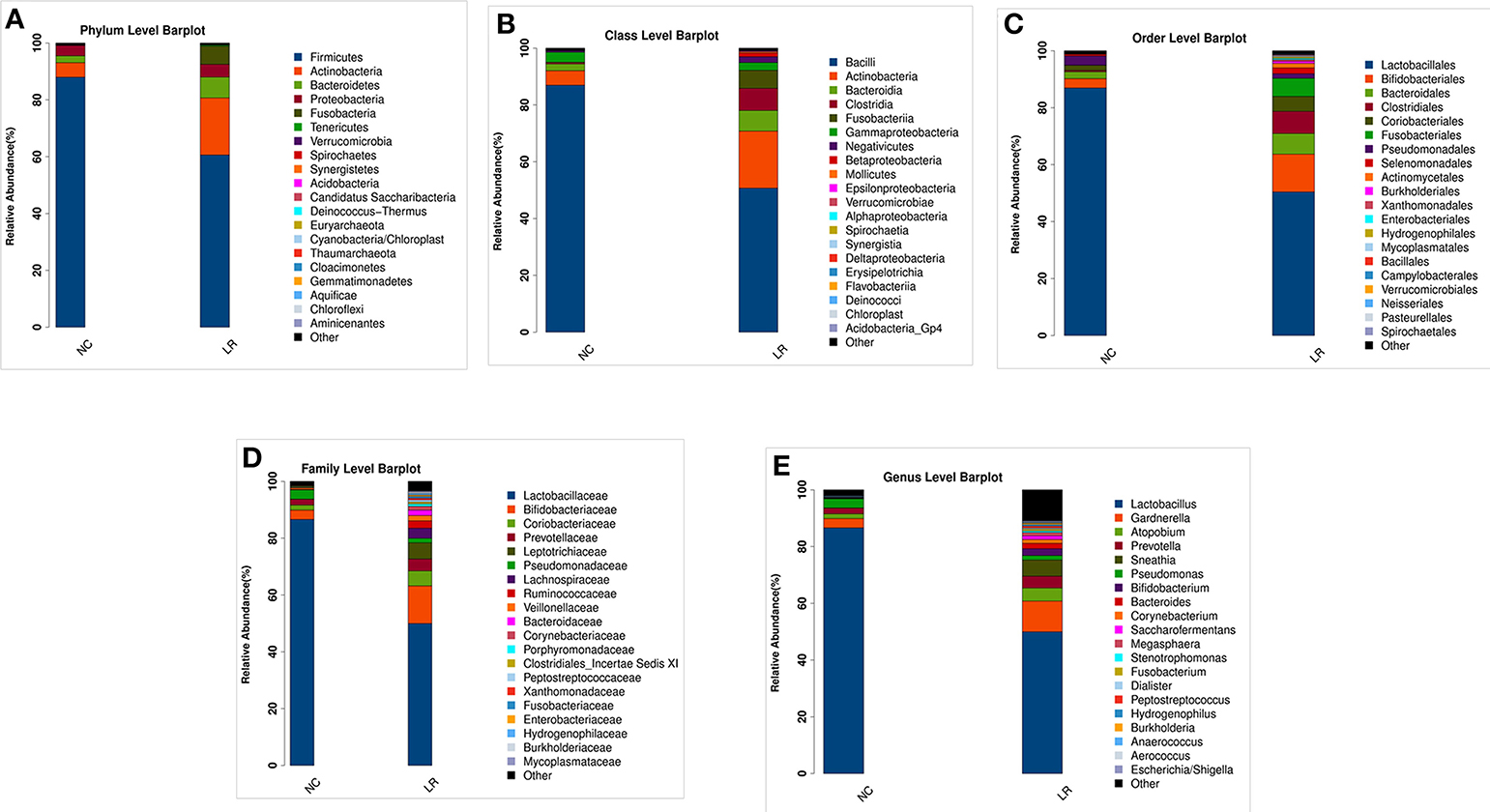 doi.org/10.3389/fcimb.2019.00294
Factors that modify the vaginal microbiota:
oncogenic virome
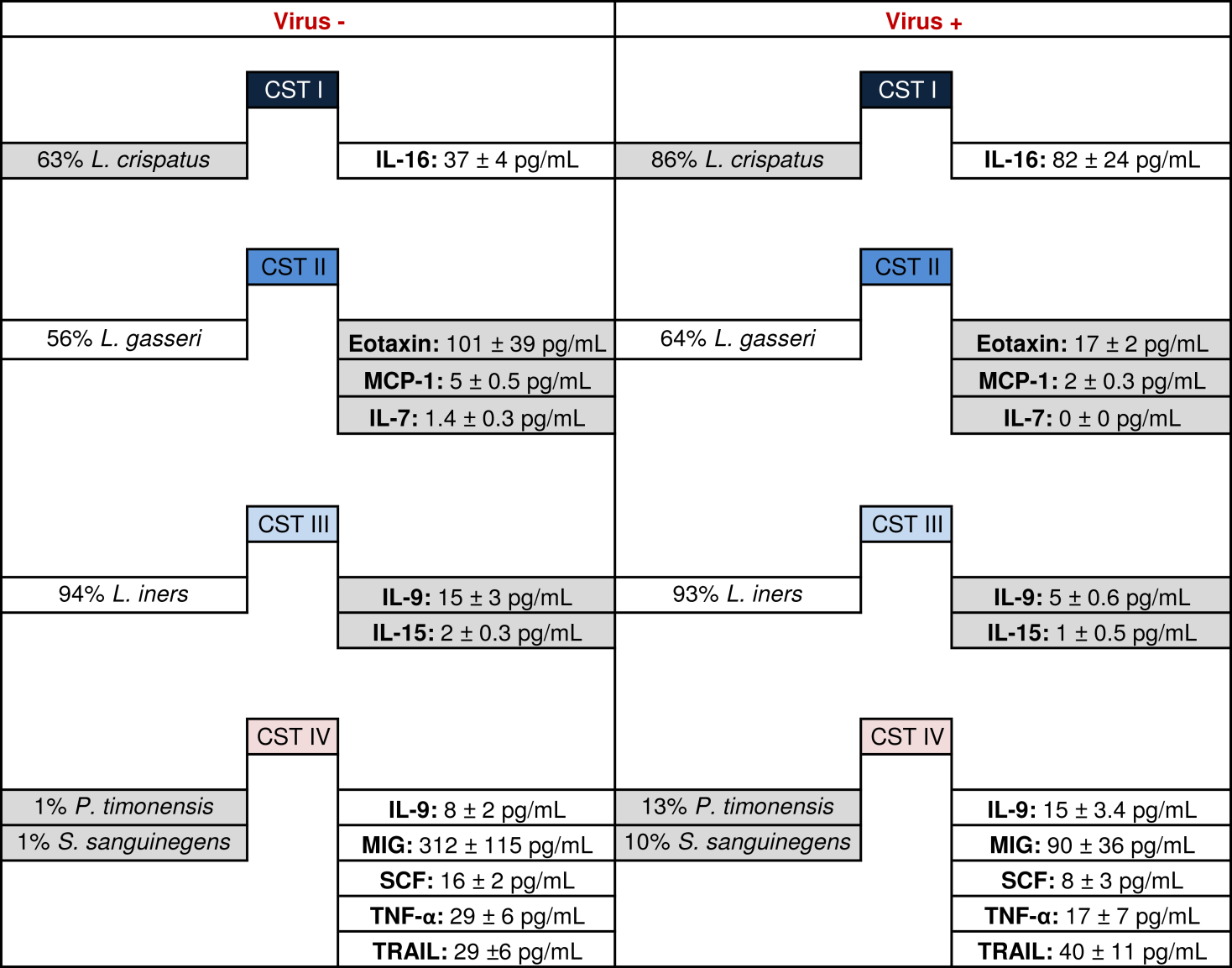 doi:10.3390/microorganisms7100414
The effects of vaginal microbiota on host physiology:
host defence
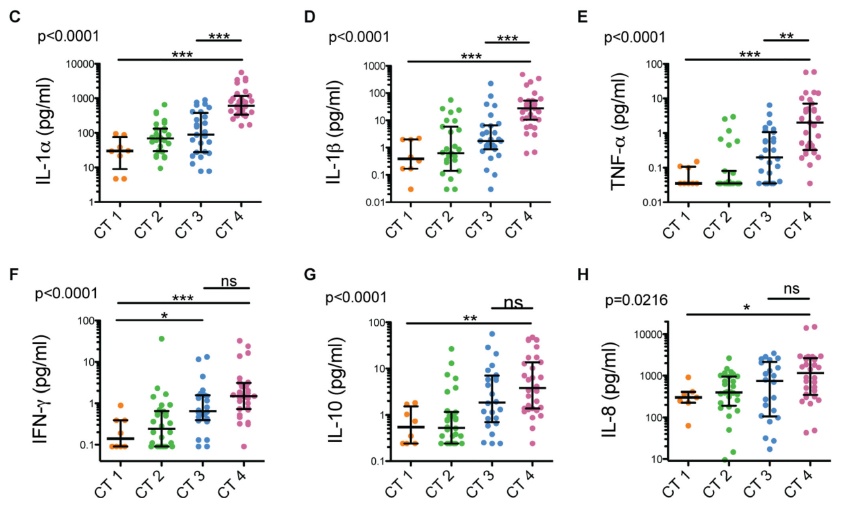 doi: 10.1016/j.immuni.2015.04.019
The effects of vaginal microbiota on host physiology:
lactic acid production and vaginal mucosa
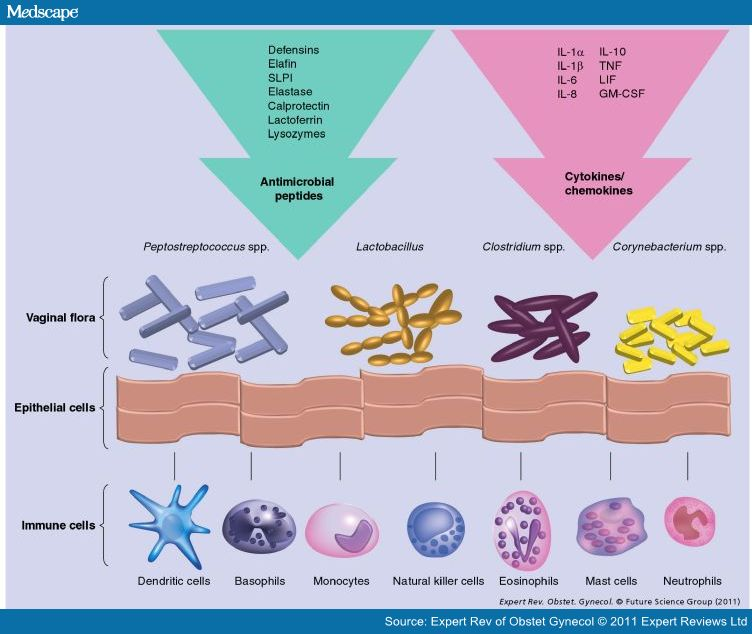 HIV
L-lactate and D-lactate
The effects of vaginal microbiota on host physiology:
reproductive function
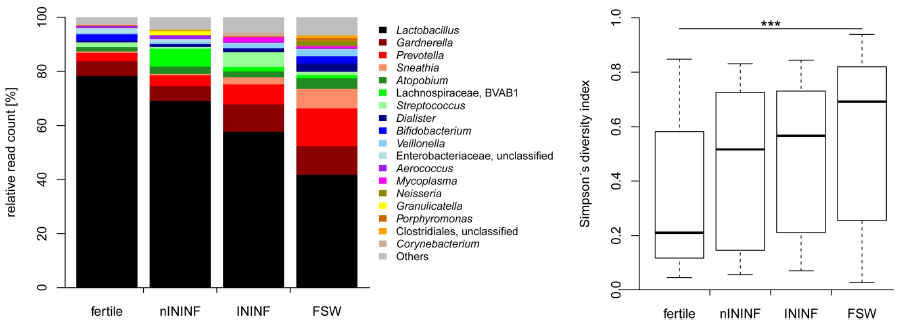 nININF: Non-infectious infertility; ININF: Infectious infertility; FSW: Female sex workers.
*tubal factor infertilty
doi: 10.1371/journal.pone.0191047
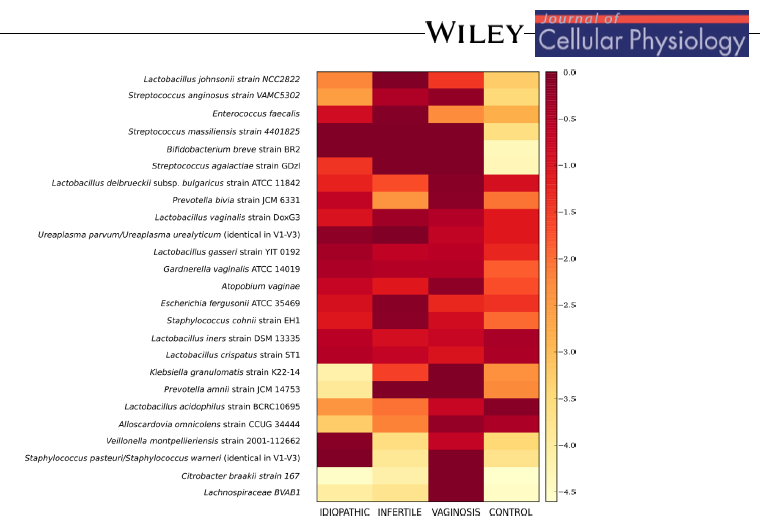 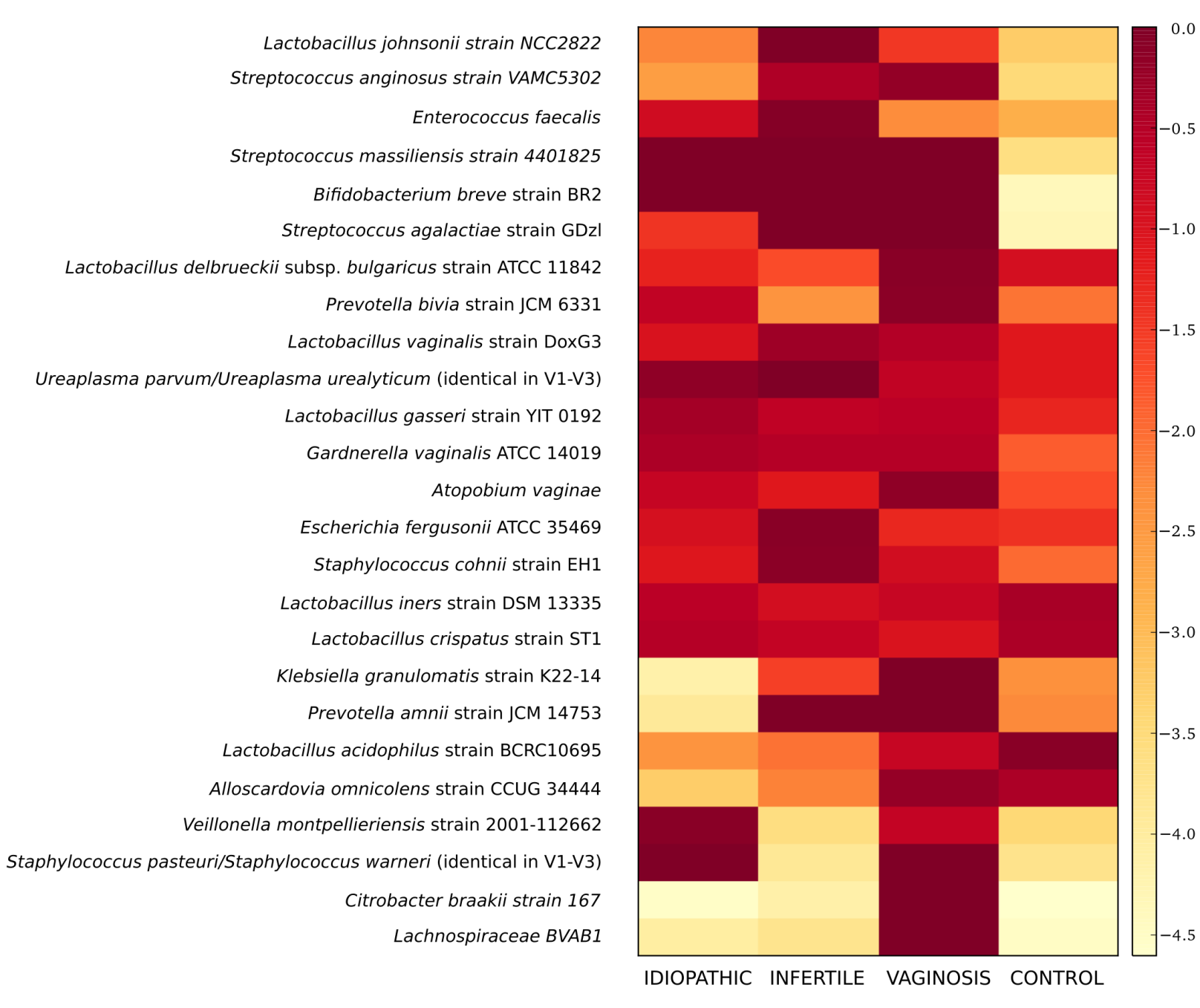 doi:10.1002/jcp.25806
The effects of vaginal microbiota on host physiology:
reproductive function
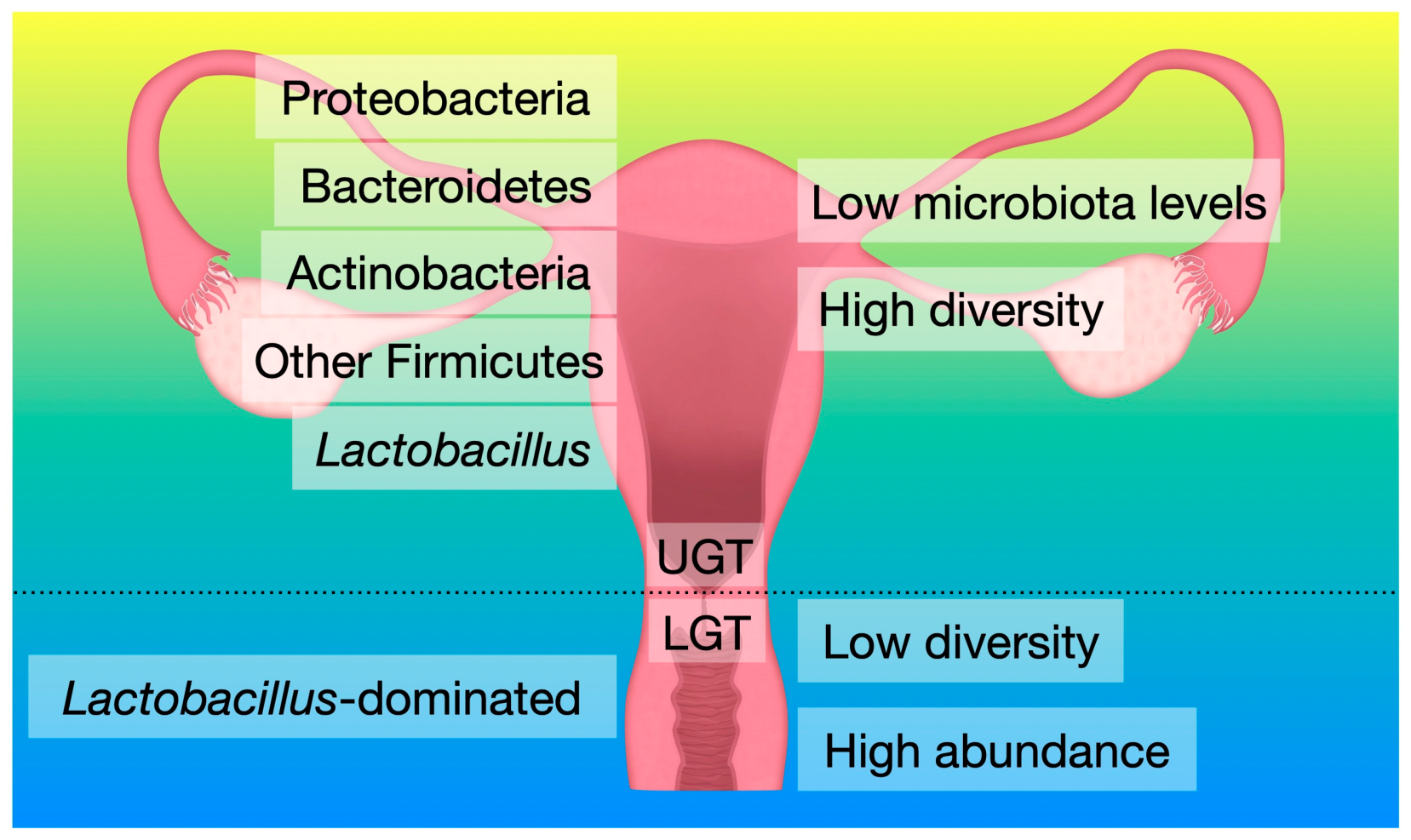 doi.org/10.3390/ijms20143405
The estrobolome
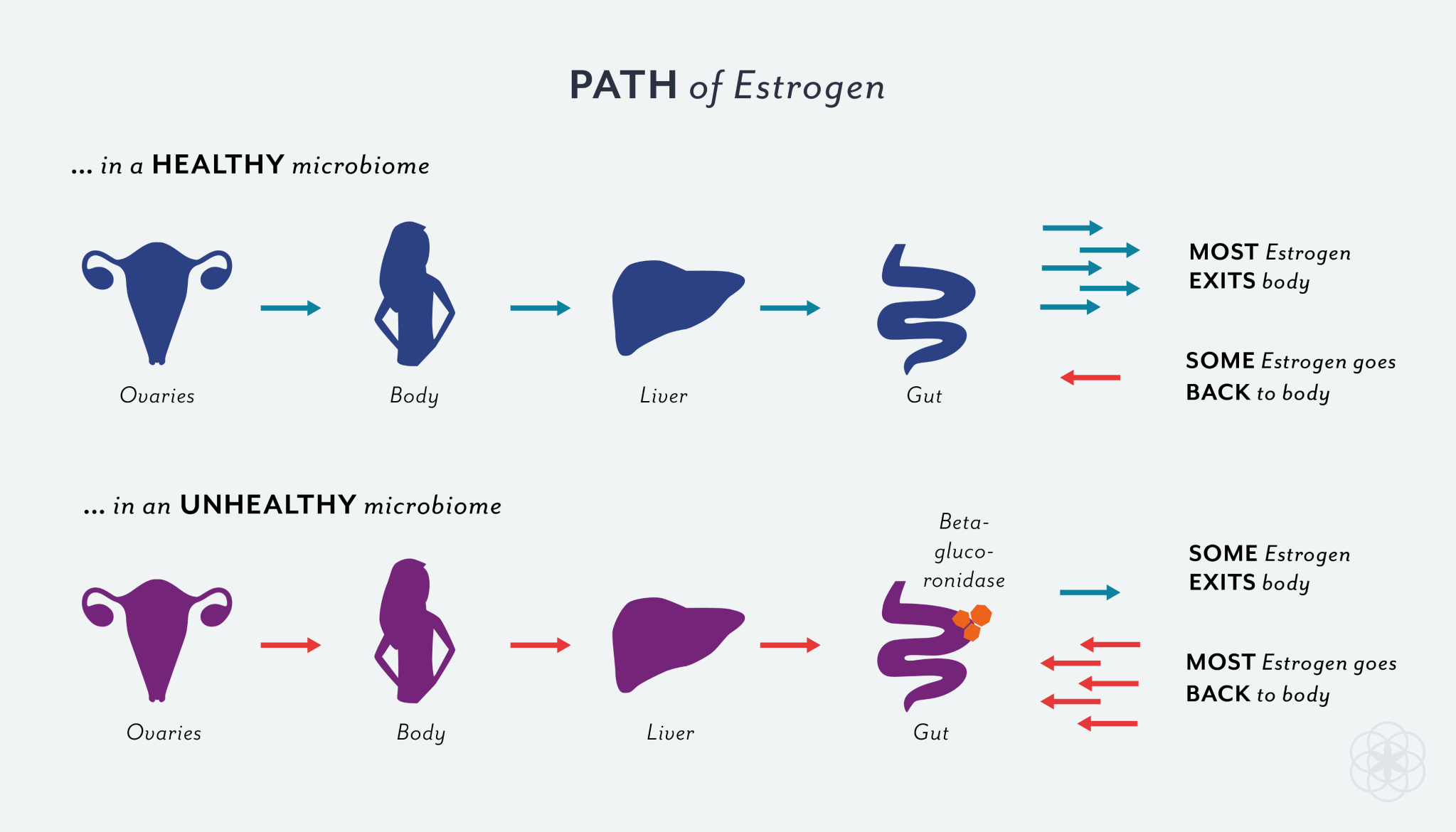 The effects of vaginal microbiota on host physiology:
endometriosis
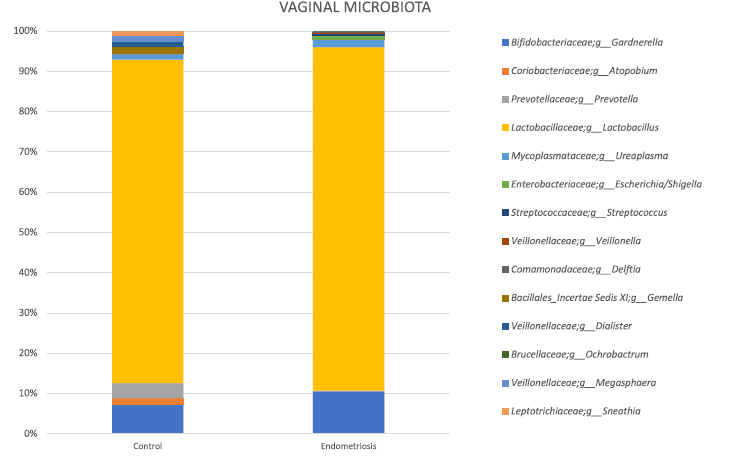 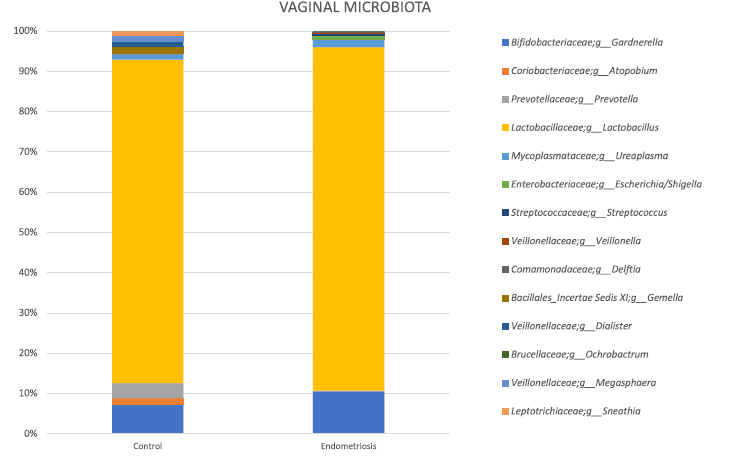 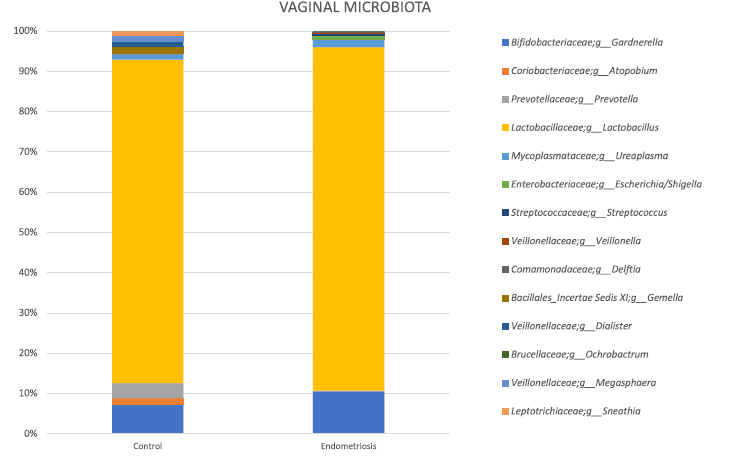 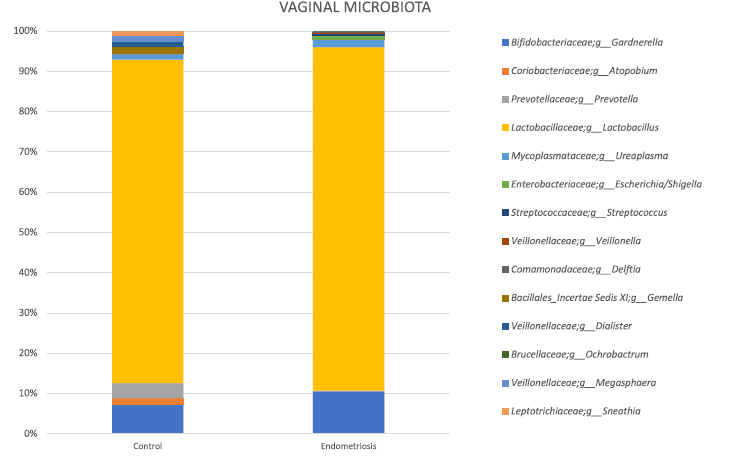 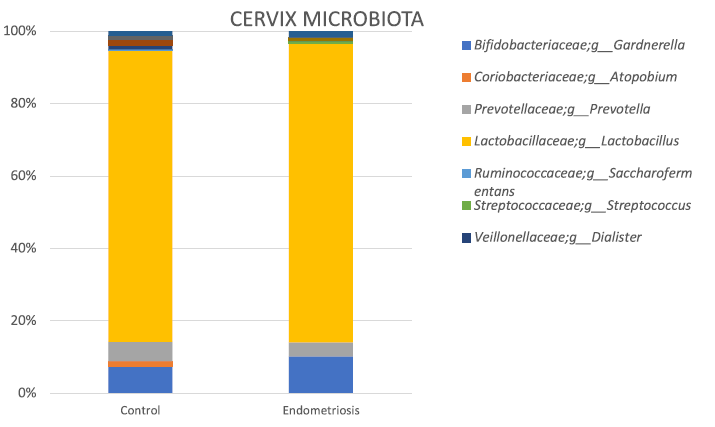 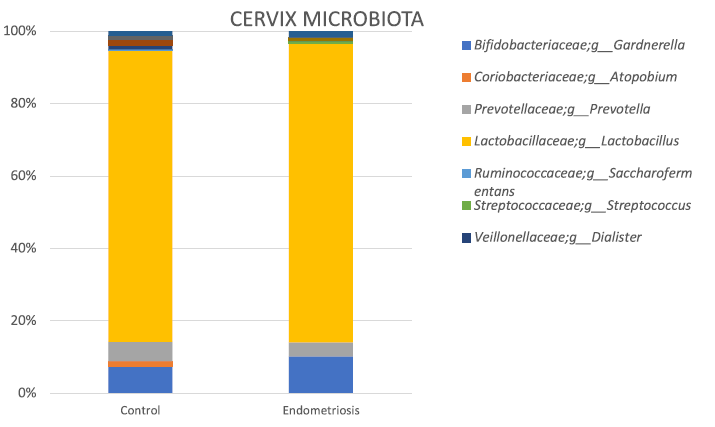 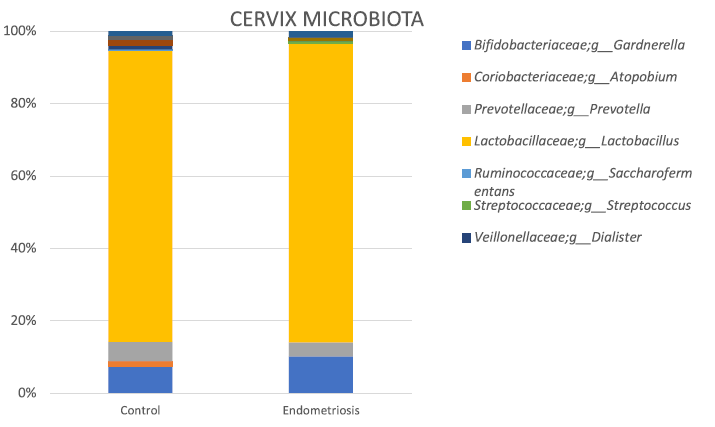 Endometriosis
Control
Control
Endometriosis
doi.org/10.1038/s41598-019-39700-6
The effects of vaginal microbiota on host physiology:
endometriosis
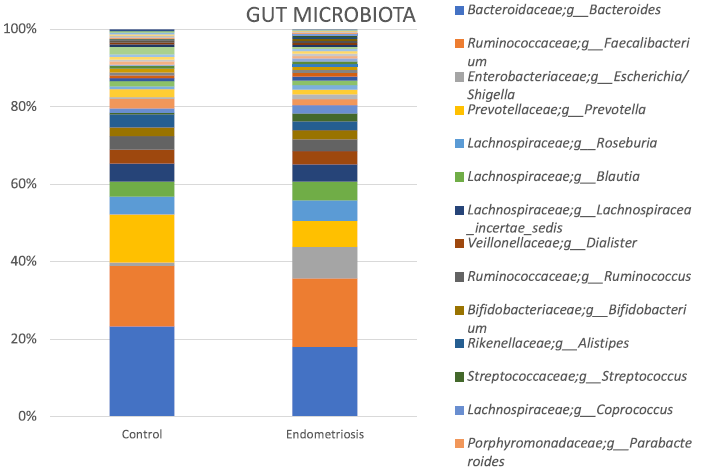 Control
Endometriosis
doi.org/10.1038/s41598-019-39700-6
The effects of vaginal microbiota on host physiology:
Endometriosis
Our preliminary results
Cervico-Vaginal µBiota
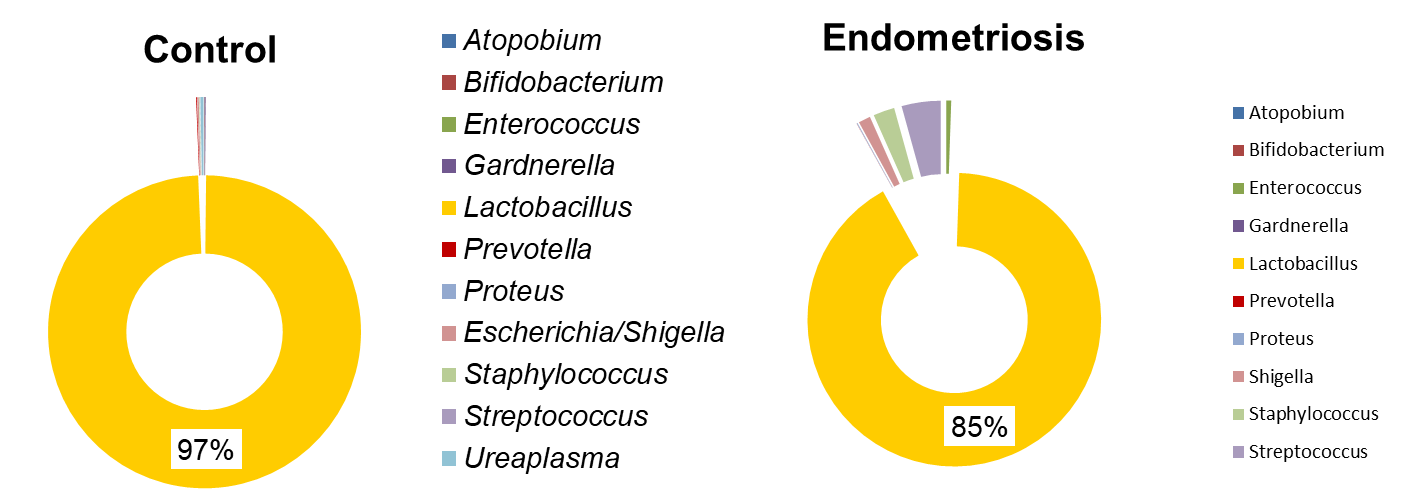 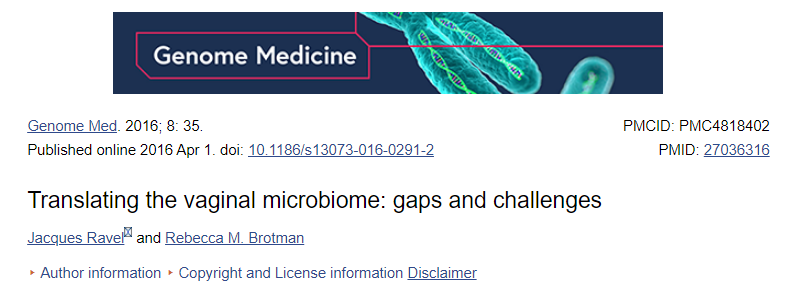 How can we modulate the VMB
Vaginal Microbiome Transplantion (VMT)
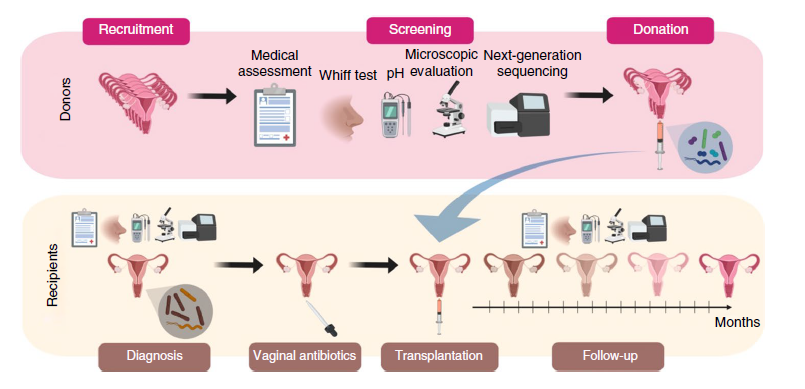 doi: 10.1038/s41591-019-0600-6